БЮДЖЕТ    ДЛЯ     ГРАЖДАН
Бюджет Русско-Сарсинского 
 сельского поселения
на 2019 год и плановый период   2020-2021 годов
Бюджет для граждан
- это аналитический материал, доступный для широкого круга неподготовленных пользователей: основы бюджета и бюджетного процесса, исполнение бюджета, проект бюджета, муниципальные программы, публичные слушания и другая информация для граждан.
Основные направления бюджетной и налоговой политики Русско-Сарсинского сельского поселения на 2019-2021 годы
Муниципальные программы Русско-Сарсинского сельского поселения
Основные направления бюджетной и налоговой политики Пермского края и Октябрьского муниципального района  на2019-2021годы
Основа формирования
бюджета Русско-Сарсинского сельского поселения на 2019 год и плановый период 2020-2021 годов
Прогноз социально-экономического развития Русско-Сарсинского  сельского поселения на2019-2021 годы
Бюджет – план доходов и расходов для обеспечения обязательств государства, закрепленных в Конституции Российской Федерации
Бюджетная система Российской Федерации
местные бюджеты
федерал ьный бюджет
бюджеты государственных внебюджетных фондов Российской Федерации
бюджеты территориальных государственных внебюджетных фондов
бюджеты субъектов Российской Федерации
бюджеты городских округов
бюджеты муниципальных районов
бюджеты городских и сельских поселений
Основные  понятия
Поступающие в бюджет денежные средства являются ДОХОДАМИ БЮДЖЕТА
НАЛОГИ– часть доходов граждан и организаций, которые они обязаны заплатить государству (например, налог на доходы физических лиц,  налог на имущество физических лиц, земельный налог и др.)
НЕНАЛОГОВЫЕ ДОХОДЫ– платежи в виде штрафов, санкций за нарушение законодательс тва, платежи за пользование имуществом государства
БЕЗВОЗМЕЗДНЫЕ ПОСТУПЛЕНИЯ– средства, которые поступают в бюджет безвозмездно (денежные средства, поступающие из вышестоящего бюджета (например, дотация из  районного бюджета), а также безвозмездные перечисления от физических и юридических лиц)
Выплачиваемые из бюджета денежные средства называются  РАСХОДАМИ БЮДЖЕТА
на культуру
на общегосуда рственные вопросы
на жилищно-коммунальное  хозяйство
на национальную экономику
на национальную оборону
на национальную безопасность и правохранительную  деятельность
на социальную политику
ДОХОДЫ < РАСХОДЫ = ДЕФИЦИТ БЮДЖЕТА
ДОХОДЫ > РАСХОДЫ = ПРОФИЦИТ БЮДЖЕТА
ИЗЛИШКИ СРЕДСТВ НАПРАВЛЯЮТ В НАКОПЛЕНИЯ
НЕДОСТАЮЩИЕ СРЕДСТВА БЕРУТ В ДОЛГ ИЛИ ИЗ НАКОПЛЕНИЙ
Бюджет составляется на три года – очередной финансовый год и плановый  период  (на 2019 год  и  на  плановый  период   2020-2021 годов)

Очередной финансовый год –  год, на который составляется бюджет (2019год)
Плановый период – два года, следующих   за   очередным финансовым   годом  (2020  и  2021  годы)
Стадии бюджета
1.Составление  проекта бюджета
2.Рассмотрение и утверждение бюджета
3.Исполнение  бюджета
4.Составление, внешняя проверка, рассмотрение и утверждение бюджетной отчетности
5.Муниципальный финансовый контроль
Основные  характеристики  бюджета
 Русско-Сарсинского  сельского  поселения
Тыс. руб.
периоды
Доходы бюджета
Расходы бюджета
Дефицит бюджета
2018
5940,4
5940,4
0,0
5963,4
5963,4
2019
0,0
2020
5755,5
5755,5
0,0
Структура доходов бюджета 
Русско-Сарсинского сельского поселения  в 2019-2021 годах                                           
                                                                                                                  (тыс. руб)
Налоговые доходы
Неналоговые
доходы
Безвозмездные
поступления
Дотации, субсидии, субвенции,
межбюджетные трансфер
ты из других уровней бюджета,
безвозмездные поступления от  физических и юридических лиц
- Налог на доходы физических лиц
-Акцизы  на дизтопливо, бензин, моторные масла
---Налог на имущество физических лиц
-Земельный налог
-Государственная пошлина
-Доходы, получаемые в виде арендной платы за  земельные  участки
-Доходы от сдачи в аренду имущества
- Доходы, поступающие в порядке возмещения  расходов, понесенных  в связи с эксплуатацией имущества сельских поселений
2019 г – 4352,1(73,3%)
2019 г –473,0 (8%)
2020 г -4334,2(72,3%)
2020г -473,0 (8,0%)
2021 г – 4395,5(76,4%)
2019 г – 1115,3 (18,8%)
2021 г – 173,0 (3,0%)
2020г – 1156,2 (19,4%)
2021 г – 1187 (20,6%)
Структура    расходов   бюджета 
Русско-Сарсинского    сельского   поселения
по   программному   принципу   на   2018  год
БЮДЖЕТ
Программные   и
непрограммные    расходы
Совершенствование  муниципального управления  (3133,5 т. руб.)
Муниципальные
программы
(4528,9 тыс.
рублей
Социальная поддержка граждан (71,3 тыс. руб)
Комплексное развитие систем  жизнеобес
печения(483,8 тыс. руб)
Непрограммные
расходы
(1067,5 тыс. рублей)
Развитие  сферы культуры (840,3  тыс. руб)
Структура   расходов   бюджета  по отраслям на 2019 год
Жилищно-коммунальное  хозяйство
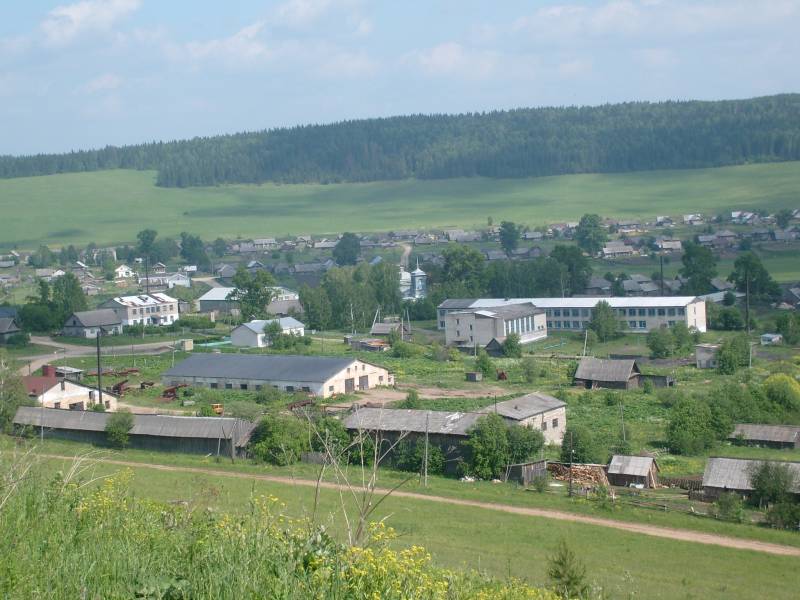 На проведение мероприятий в области жилищно- коммунального хозяйства предусмотрены средства в
следующих объемах  (тыс. руб.) :
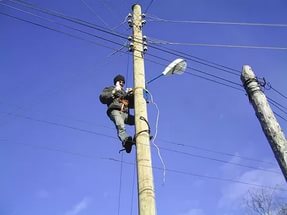 Расходы  на  общегосударственные вопросы
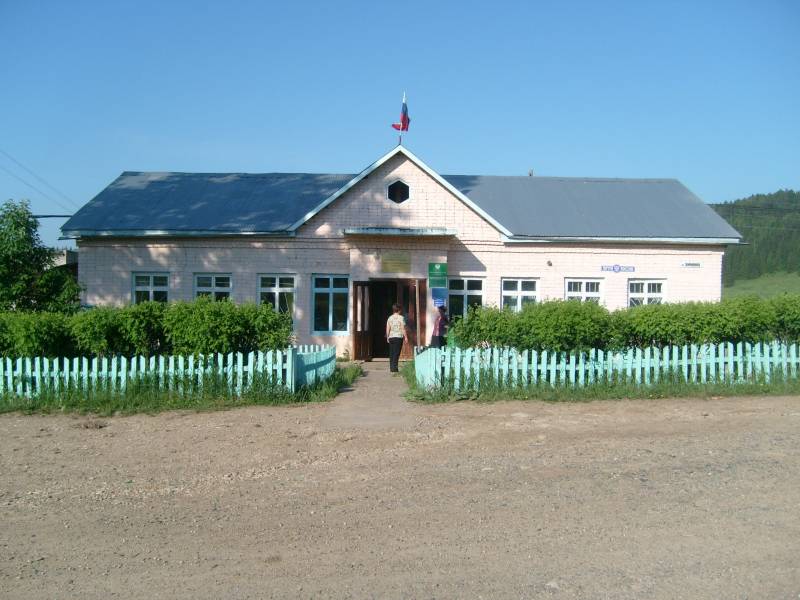 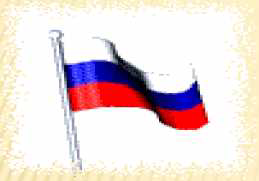 На оплату расходов по всем общегосударственным вопросам
Русско-Сарсинского сельского поселения (тыс. руб.):
Расходы на дорожное  хозяйство (дорожные фонды)
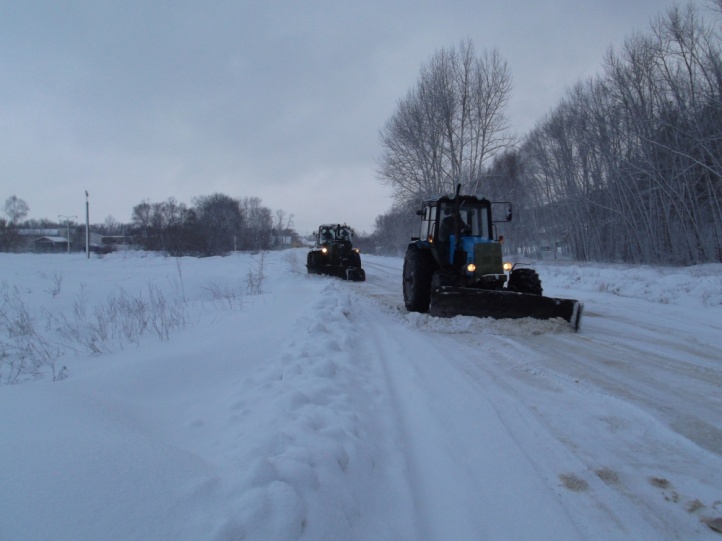 Расходы на содержание и ремонт автомобильных дорог общего пользования местного значения предусмотрены в следующих объемах (тыс. руб.):
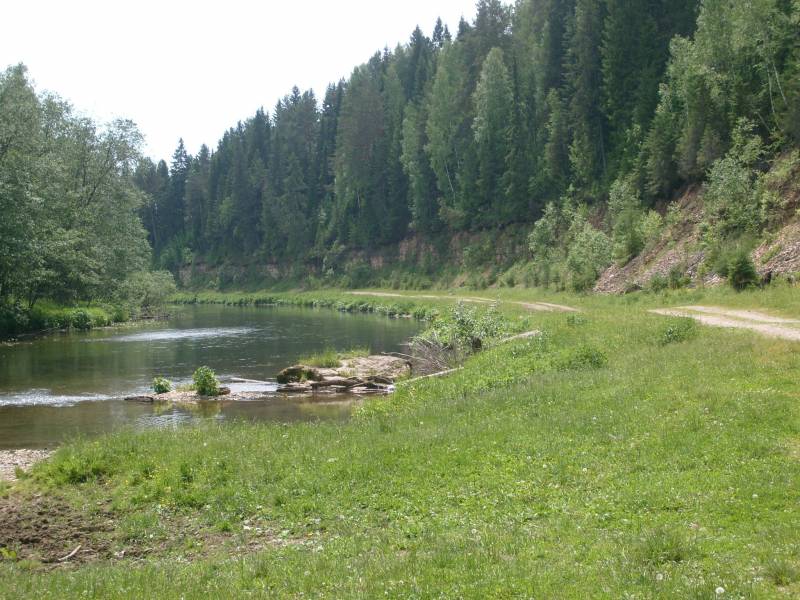 Расходы  на культуру
За счет средств бюджета Русско-Сарсинского сельского поселения  учреждения культуры оказывают населению сельского поселения муниципальные услуги по организации досуга и приобщения жителей муниципального образования к творчеству, культурному развитию и самообразованию, любительскому искусству и ремеслам
Выполнение функций осуществляется бюджетными учреждениями :
МБУ «Русско-Сарсинский СДК»
Общий объем расходов по разделу «Культура и кинематография» составил (тыс. руб.):
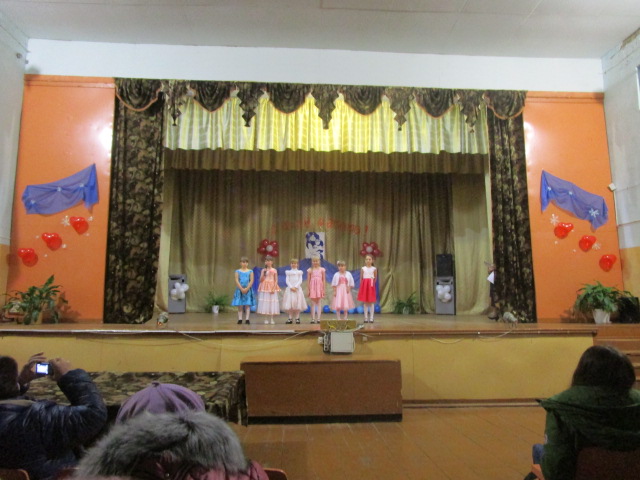 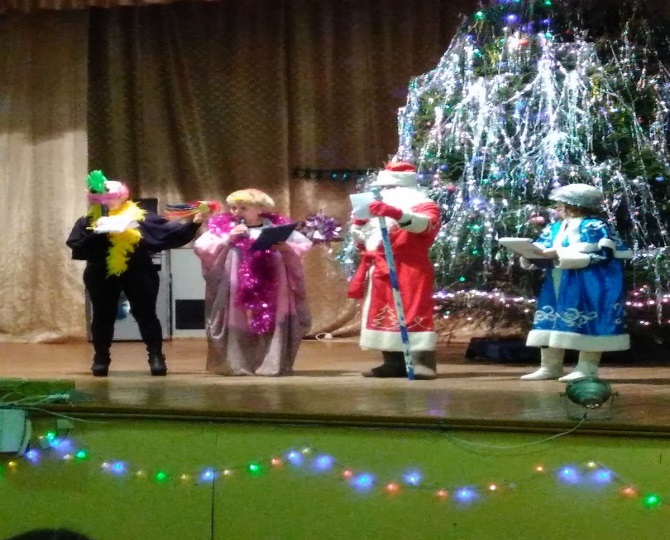 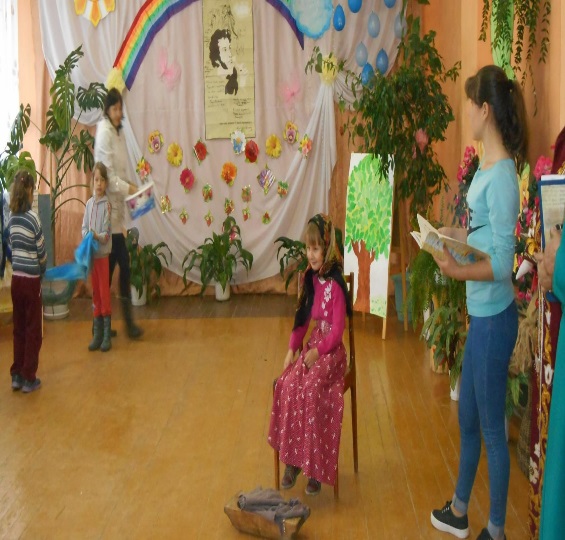 Расходы на национальную оборону
На осуществление первичного воинского учета на территориях, где отсутствуют военные комиссариаты:
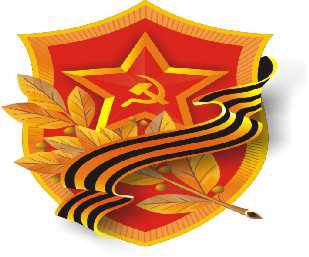 Расходы на социальную политику
Расходы на выплату муниципальной пенсии   и коммунальные работникам  культуры (тыс. руб.):
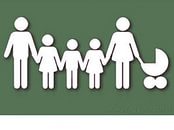 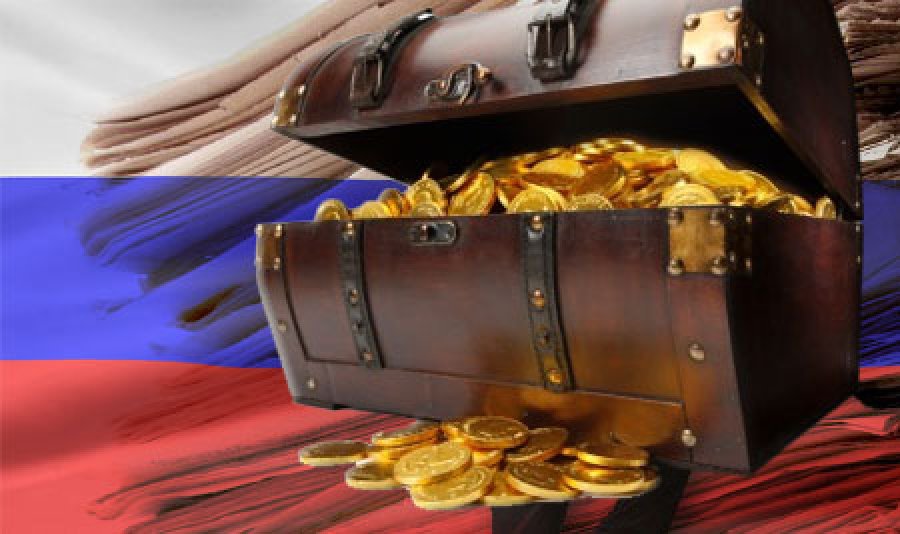 Бюджет  Русско-Сарсинского сельского поселения на 2019-2021 годы направлен на решение следующих ключевых задач:
Обеспечение устойчивости и сбалансированности бюджетной системы   в целях гарантированного исполнения действующих и принимаемых расходных  обязательств;
  соответствие финансовых возможностей бюджета ключевым направлениям  развития  поселения;
  повышение  прозрачности и открытости бюджетного процесса